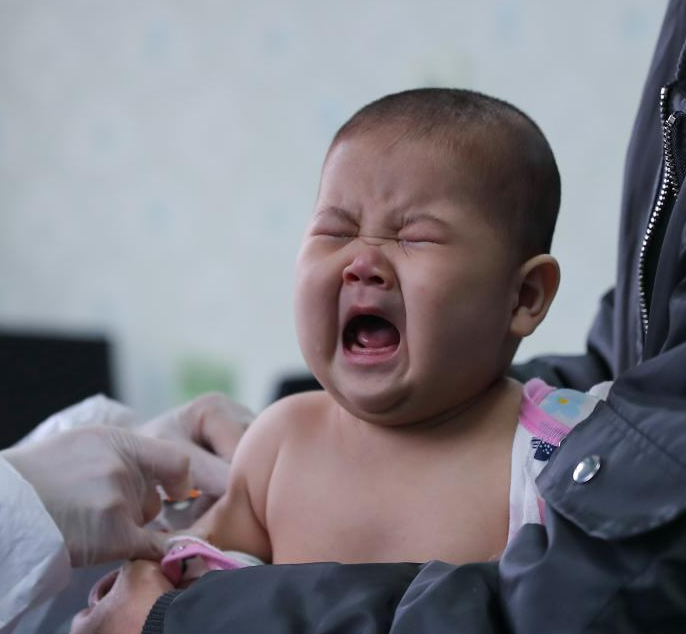 PHFPC COVID-19 Vaccine Debriefing
The information presented today is based on CDC’s recent guidance and MAY change.
Saroj Rai, PhD, MPH
Senior Scientific Advisor| Office of Chief State Epidemiologist 
May 25, 2022
COVID-19 Vaccination
The information presented today is based on CDC’s recent guidance and MAY change.
May 25, 2022
COVID-19 Vaccine Updates
Terminology for COVID-19 Vaccine Use
Primary series: 
For most people, a 2-dose series of an mRNA COVID-19 vaccine (Pfizer-BioNTech and Moderna) or a single dose of Janssen COVID-19 Vaccine.
For people who are moderately or severely immunocompromised, a 3-dose series of an mRNA COVID-19 vaccine or a single dose of Janssen COVID-19 Vaccine.

Additional dose: A subsequent dose of vaccine administered to people who were less likely to mount a protective immune response after initial vaccination. People who are moderately or severely immunocompromised and who received Janssen COVID-19 Vaccine for their primary series should receive an additional dose.

Booster dose: A subsequent dose of vaccine administered to enhance or restore protection which might have waned over time after primary series vaccination.
Homologous booster dose: The same vaccine product used for the booster dose was administered for the primary series.
Heterologous booster dose (mix-and-match booster): The vaccine product used for the booster dose differs from the product administered for the primary series.

Up to date: People ages 5 years and older are up to date with their COVID-19 vaccines when they have received all doses in the primary series and all booster doses recommended for them, when eligible.
People >50 yrs and people who are moderately or severely immunocompromised should get a second booster dose to be up to date.
People ages 18 - 49 yrs who received a Janssen COVID-19 vaccine for both their primary and booster dose may get a second booster dose of either Pfizer or Moderna COVID-19 vaccine, but the second booster dose is not required to be considered up to date.
CDC Interim Clinical Considerations
COVID-19 Vaccines Approved or Authorized in the United States
May 23, 2022
Dose 1
a: Dose based on age at the time of the vaccination
b: Booster doses may be mix and match for individuals >18 yrs, mRNA vaccines are preferred : Booster dose may be mix-and-match vaccine
c: mRNA COVID-19 vaccines are preferred over the J&J COVID-19 vaccine
d: Either Moderna COVID-19 Vaccine supplied in a vial with a red cap (0.25 mL injection volume) or Moderna COVID-19 Vaccine supplied in a vial with a blue cap (0.5 mL injection volume) 
    can be used to administer a 50-mcg booster dose.
CDC Interim Clinical Considerations
Dose 1
February 22, 2022
+Number of booster doses for people who are NOT moderately or severely immunocompromised are as follows:
All people >5 years: Should receive 1 booster dose of an age-appropriate COVID-19 vaccine; an mRNA vaccine is preferred.
People ages 18-49 years: Those who received Janssen COVID-19 Vaccine as both their primary series dose and booster dose may receive a second booster dose using an mRNA COVID-19 vaccine at least 4 months after the Janssen booster dose.
People >50 years: Should receive a second booster dose using an mRNA COVID-19 vaccine at least 4 months after the first booster

*An 8-week interval may be optimal for some people ages 5 years and older, especially for males ages 12–39 years. A shorter interval (3 weeks for Pfizer; 4 weeks for Moderna) between the first and second doses remains the recommended interval for people who are moderately or severely immunocompromised; adults ages 65 years and older; and in situations in which there is increased concern about COVID-19 community levels or an individual’s higher risk of severe disease.
CDC Interim Clinical Considerations
March 29, 2022
*mRNA COVID-19 vaccines are preferred over J&J COVID-19 vaccine.

Number of booster doses for people who are moderately or severely immunocompromised:
All people ages 5 years and older: Should receive 1 booster dose of an age-appropriate COVID-19 vaccine; an mRNA COVID-19 vaccine is preferred.
People ages 12 years and older: Should receive a second booster dose using an age-appropriate mRNA COVID-19 vaccine at least 4 months after the first booster dose.
.
CDC Interim Clinical Considerations
COVID-19 Vaccine Pediatric Moderna: 6 months – 5 years Pfizer: 6 months – 4 years
COVID-19 Vaccines for Pediatric 6 months – 4/5 years
Both Moderna and Pfizer are in the going through the regulatory process with the FDA for their respective COVID-19 vaccine in 6 months – 4/5 years of age
Moderna COVID-19 vaccine (6 months – 5 years)
Pfizer COVID-19 vaccine (6 months – 4 years)
Both manufacturers have a different vaccine products than their current vaccine products in-use
Moderna COVID-19 vaccine blue cap vial 
0.25 mL/25 mcg per dose
 2-dose primary series, @28 days apart
Pfizer COVID-19 vaccine maroon cap vial 
0.2 mL after dilution (3 mcg per dose )
 3-dose primary series, @dose intervals?
Path to COVID-19 Vaccine Authorization for Pediatric (6 mos - 5 yrs)
FDA Advisory
VRBPAC Meeting
FDA Authorization
Date Unknown
Date Unknown
Date Unknown
Date Unknown
Three tentative VRPABC meeting dates:
June 15, 2022
FDA: Food and Drug Administration
VRBPAC: Vaccine and Related Biological Products Committee
ACIP: Advisory Committee on Immunization Practices
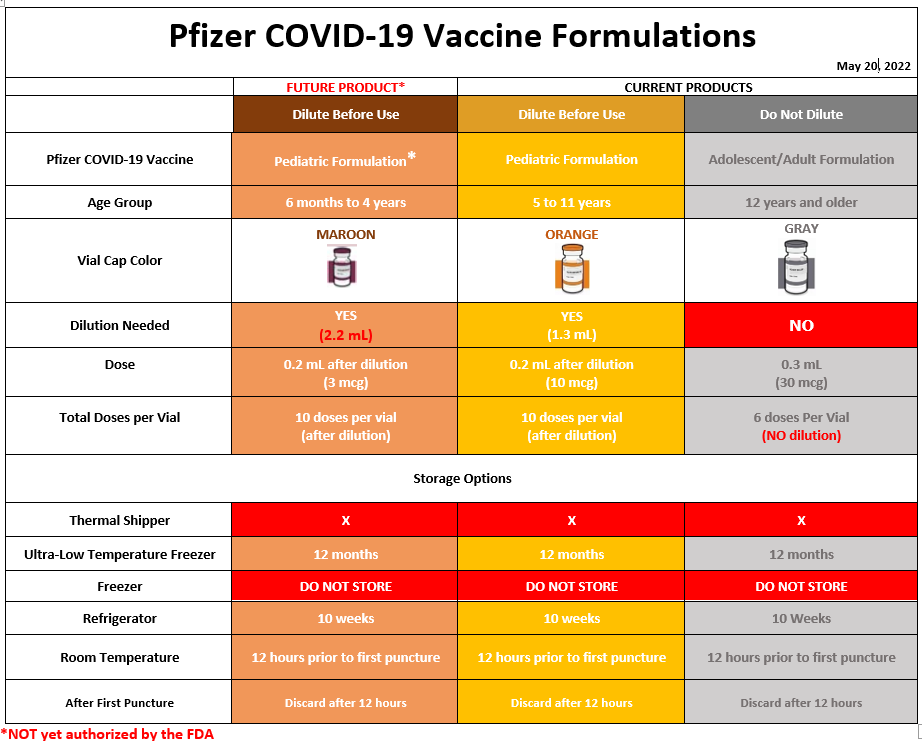 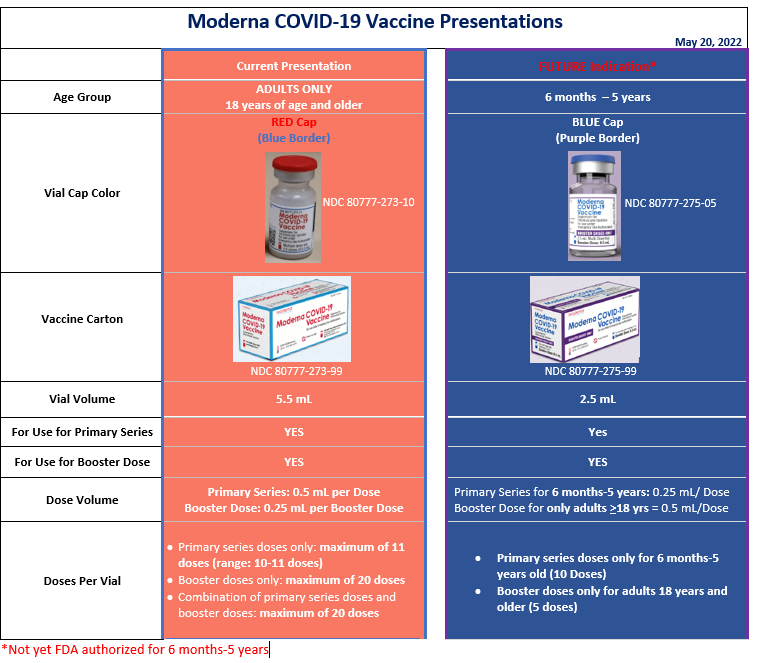 COVID-19 Vaccination Texas Overall Summary
17M
People Fully Vaccinate
6M
People with a First booster dose*
679K
People with a second booster dose**
People Vaccinated includes first doses of Moderna and Pfizer and single doses of Janssen. Fully Vaccinated includes second doses of Moderna and Pfizer and single doses of Janssen. 
*First Additional Doses is the first dose after primary series completion if dose administered is after 8/13/21.
** Second Additional Doses is the second additional dose given after primary series completion if dose administered is after 8/13/21.
Data as of 5/23/2022
Vaccination coverage by age group
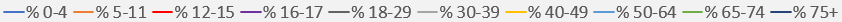 Data as of 5/23/2022
COVID-19 Vaccine First Booster Dose
Data as of 5/23/2022
Fully Vaccinated Individuals Eligible for Booster – All Vaccines
*Eligible population includes December 2020 to January 2021 for 2-dose vaccines and December 2020 to March 2022 for J&J vaccine. Individuals who received an additional dose after 
8/13/21 are not included in the projection. As of 1/10/22, 2-dose vaccines are projected at 5 months and 2 months for J&J vaccine per ACIP recommendations.
Data as of 5/23/2022
COVID-19 Vaccine Second Booster Dose
Individuals >50 yrs Eligible for 2nd Booster By Month (All Vaccines)
1.	 Fully Vaccinated includes second doses of Moderna and Pfizer and single doses of Janssen.
First Booster doses includes all additional/booster doses administered on or after 8/13/21.
Second booster dose projected for 4 months post first booster dose by month.
Data as of 5/23/2022
Data as of 5/23/2022
First doses 7-day Rolling Average includes 1st doses of Moderna, Pfizer, and single doses of Janssen. 
Second Doses 7-day Rolling Average includes 2nd doses of Moderna and Pfizer. 
First Additional/Booster Doses is the first dose after primary series completion if dose administered is after 8/13/21.
Second Additional/Booster Doses is the second additional/booster dose given after primary series completion if dose administered is after 8/13/21.
Data as of 5/23/2022
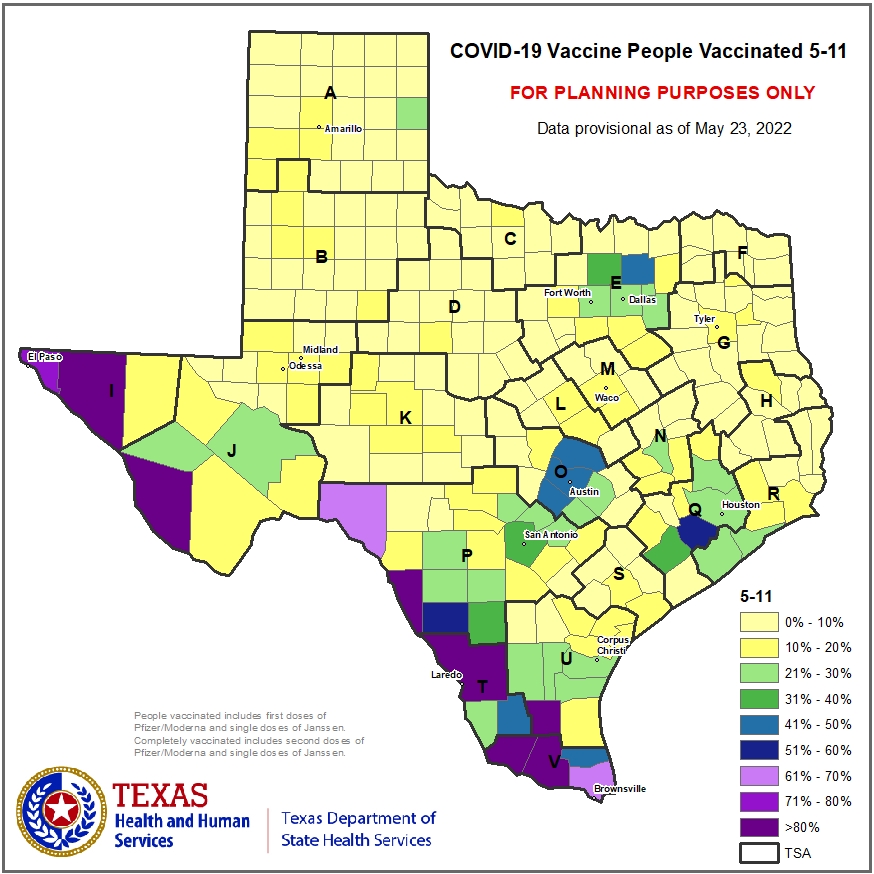 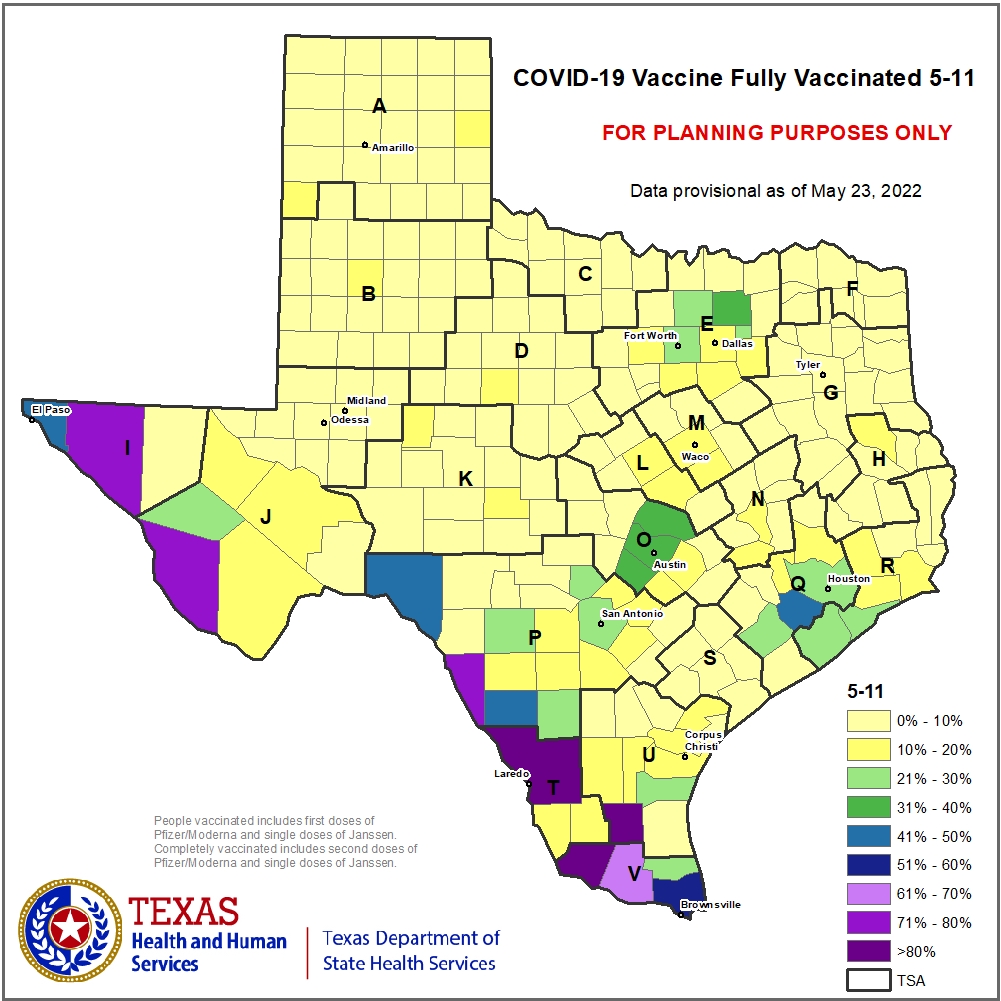 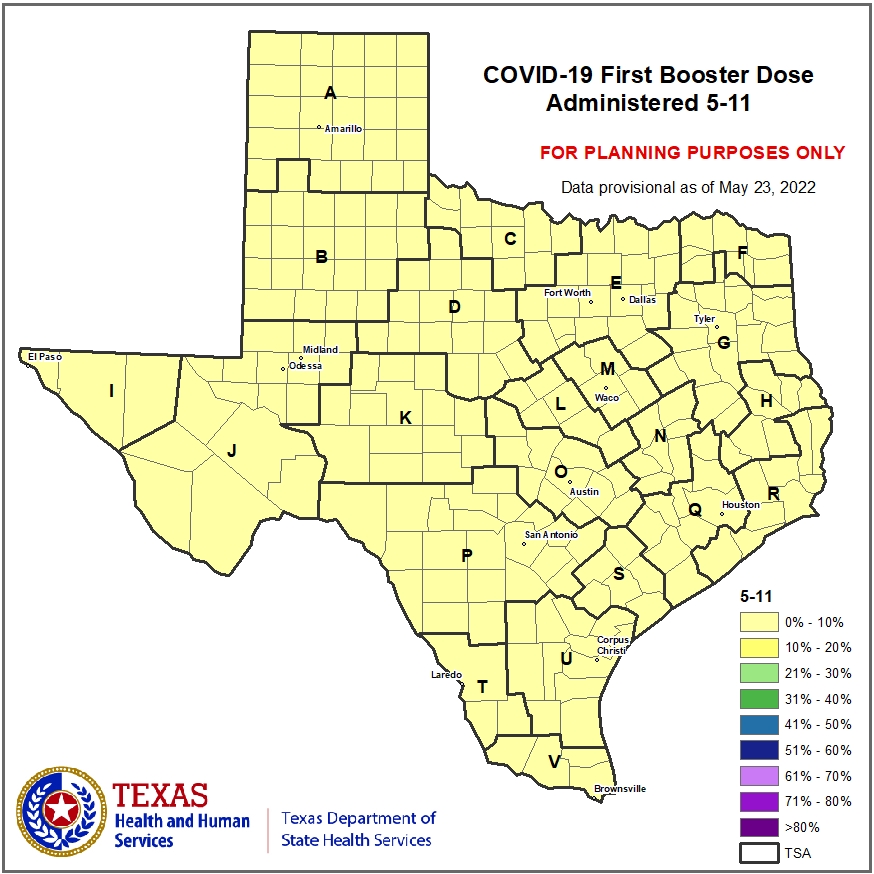 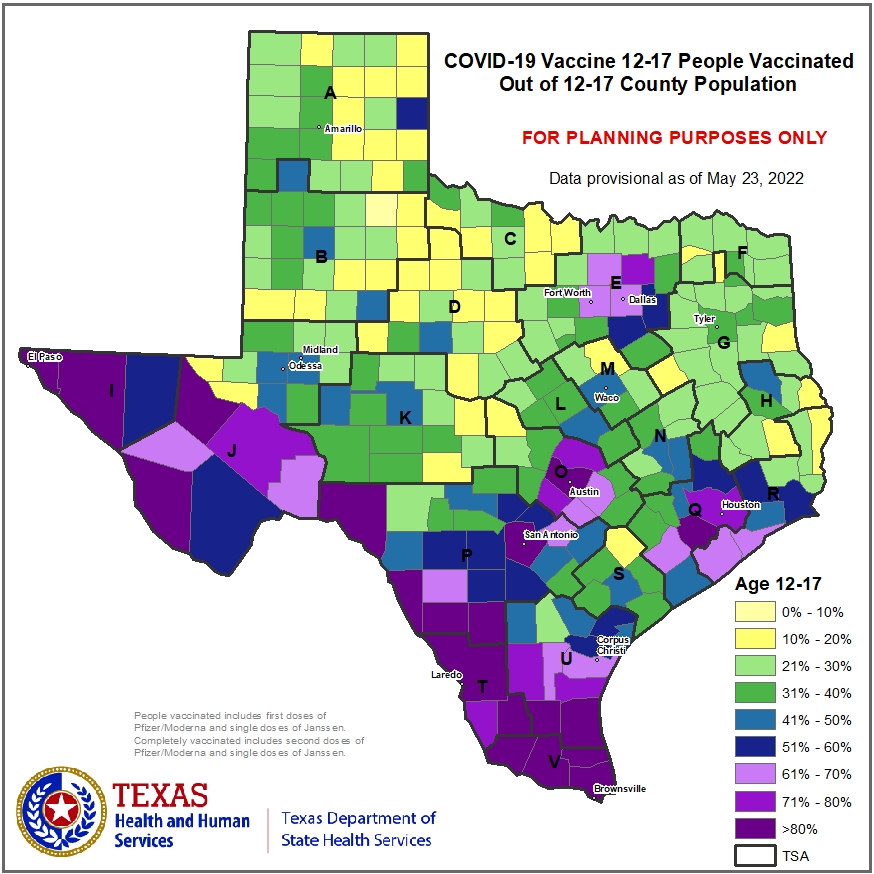 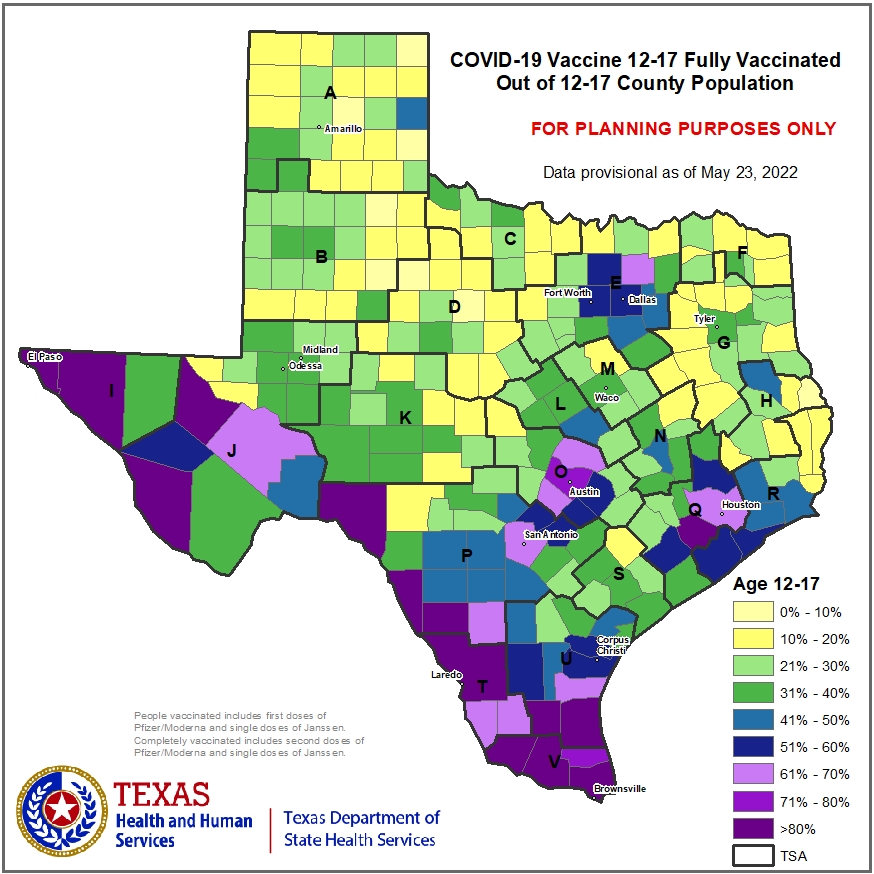 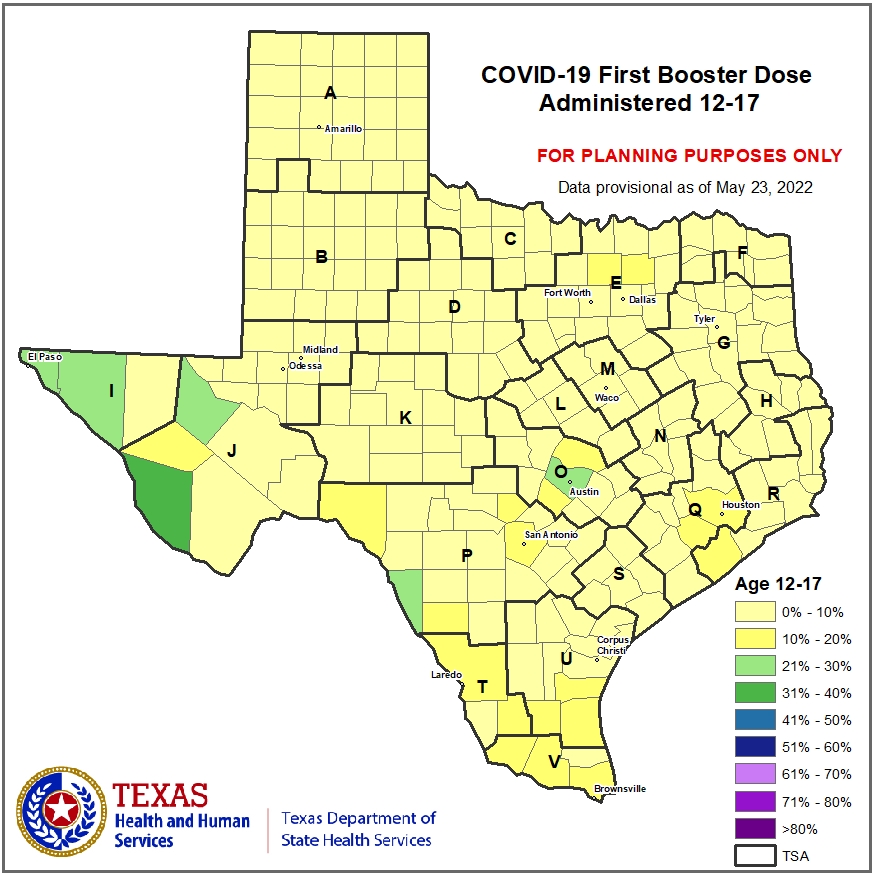 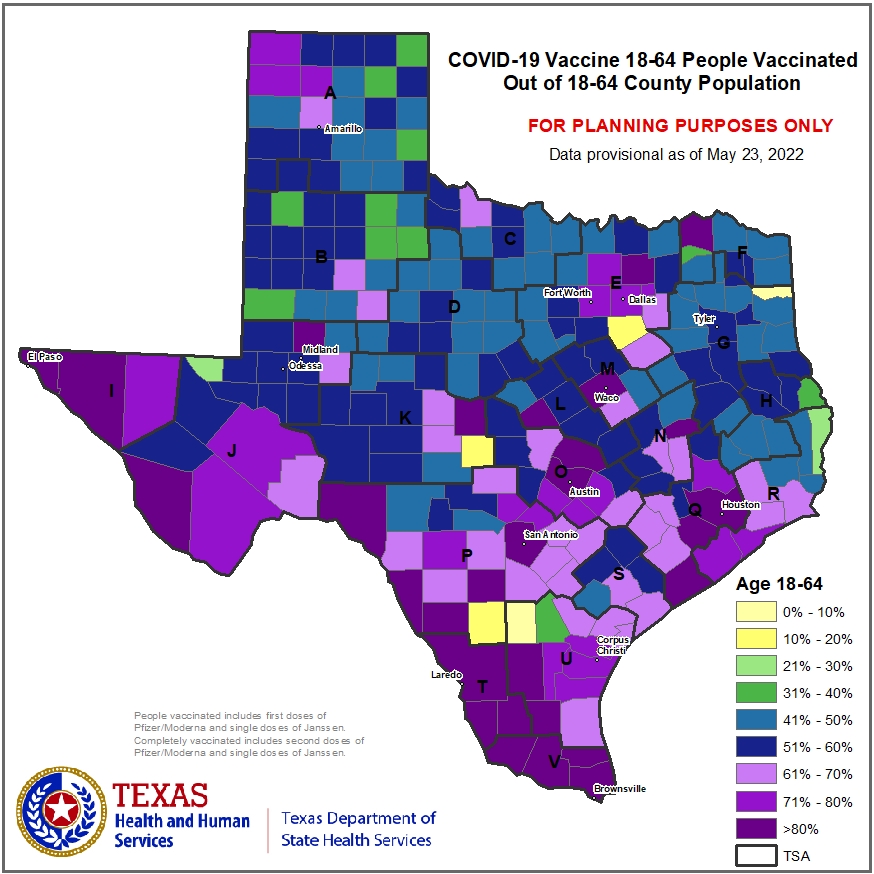 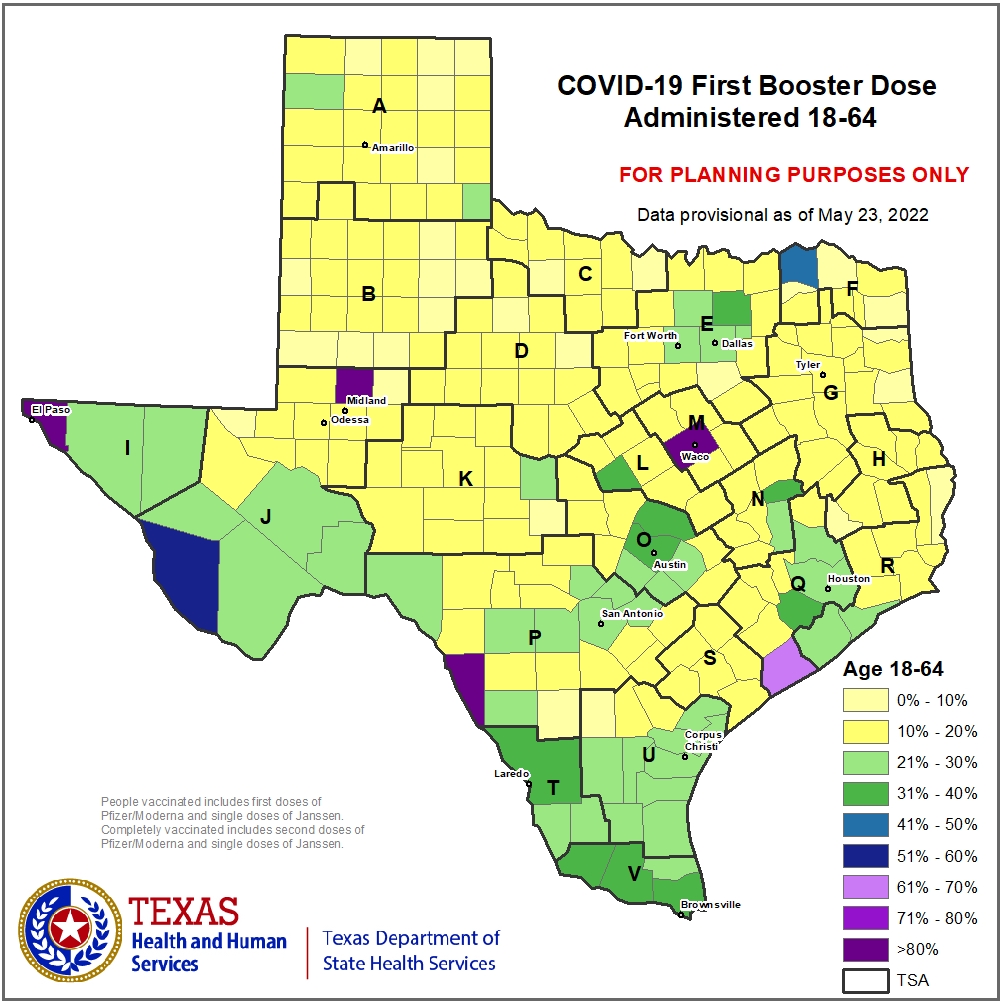 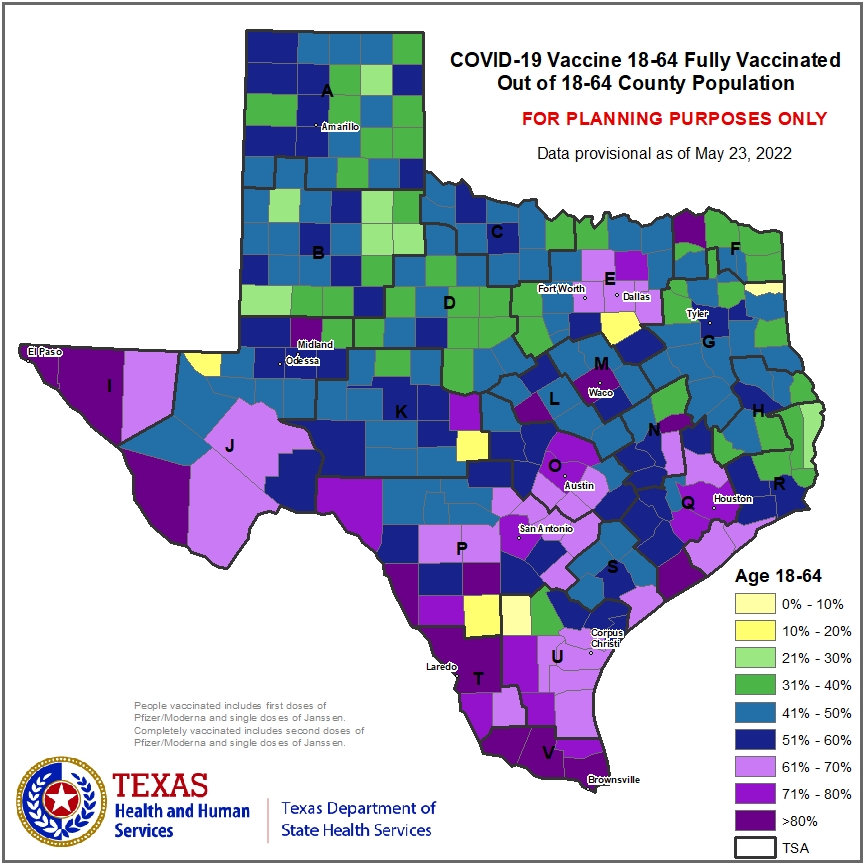 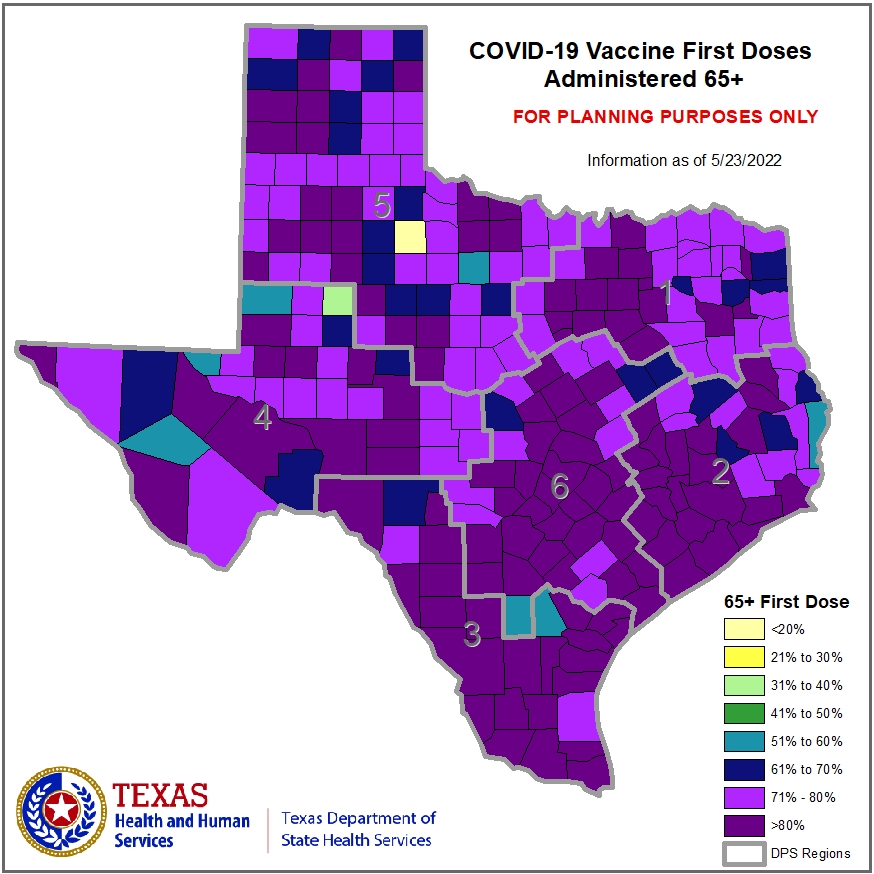 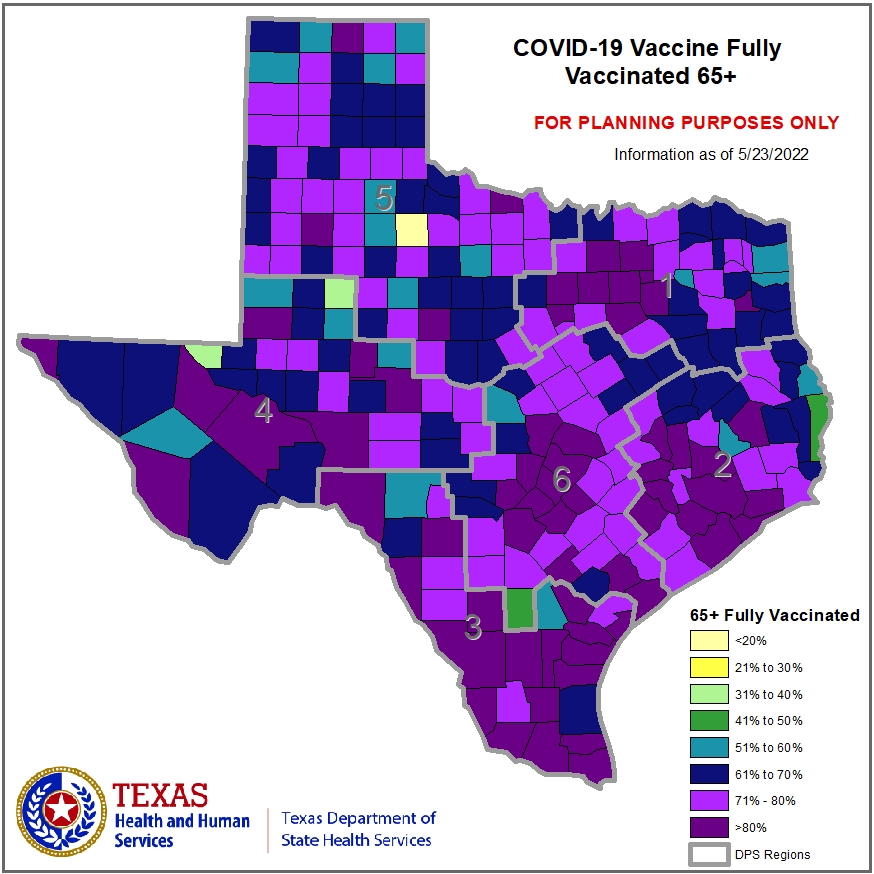 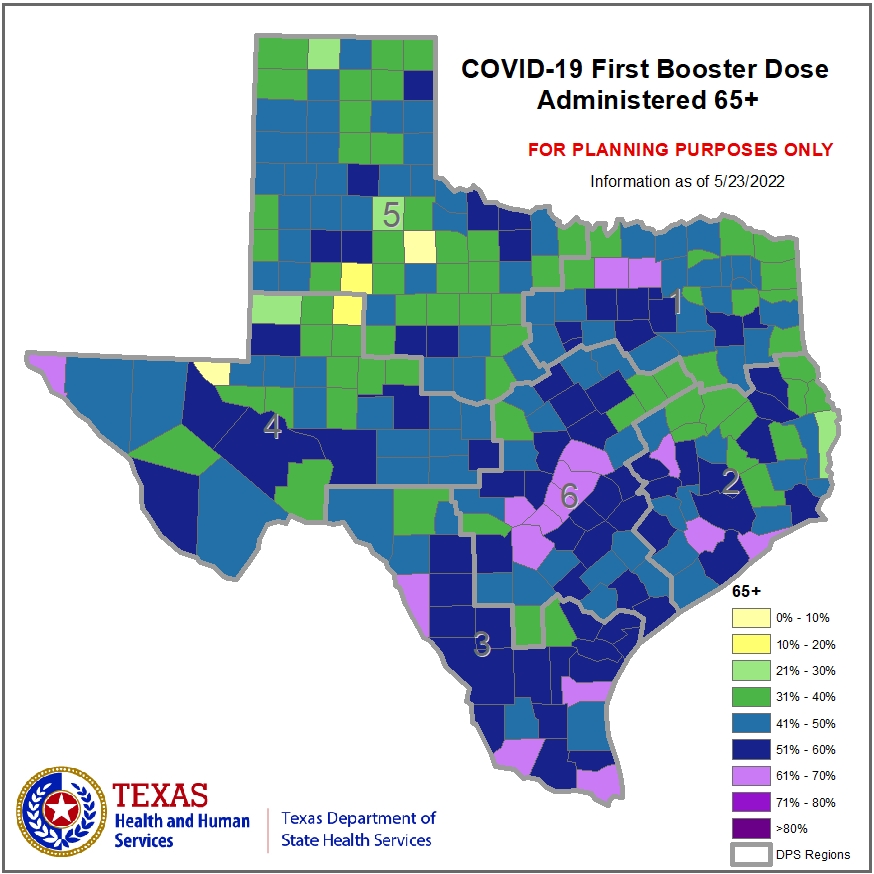 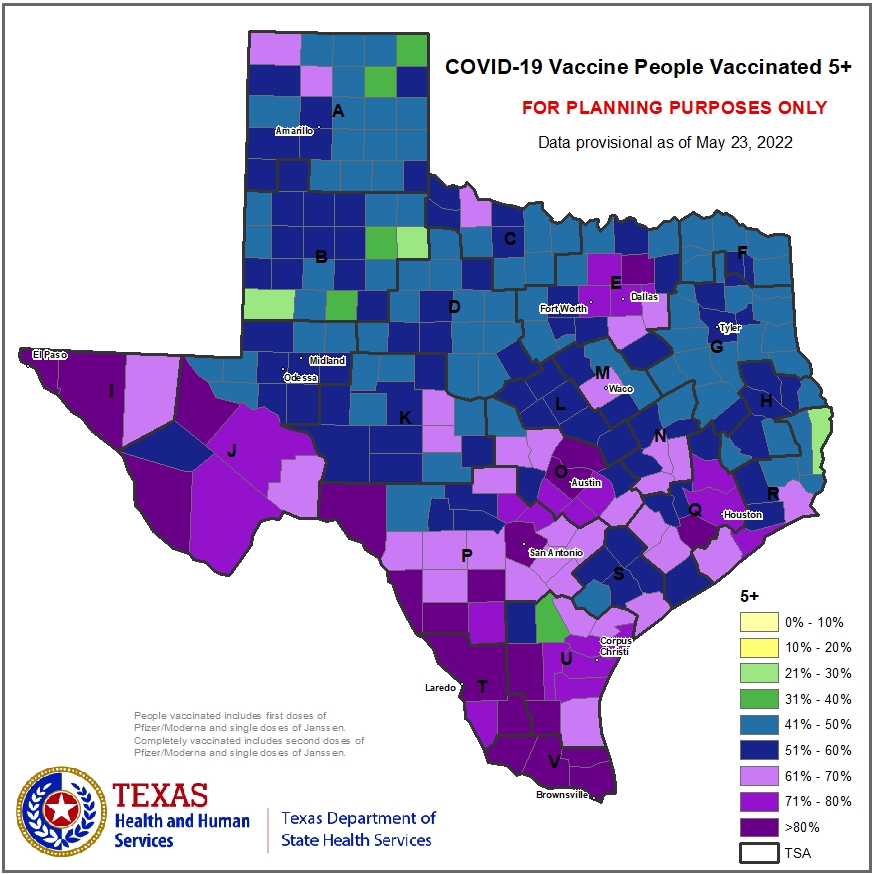 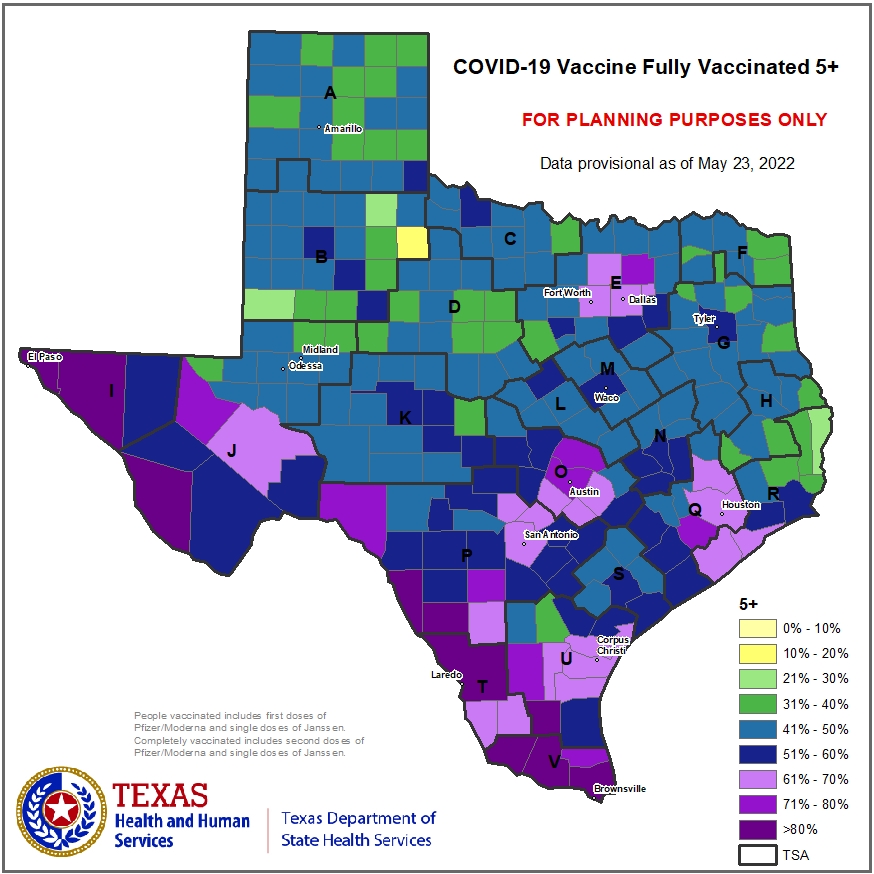 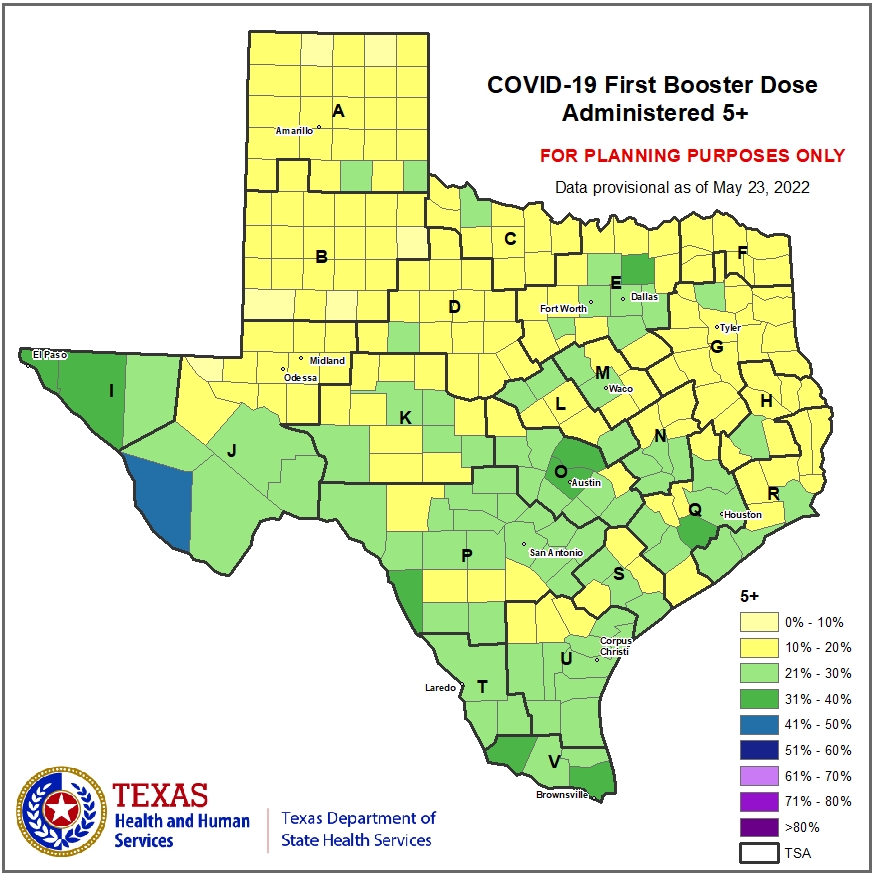 DISCLAIMER
The information presented today is based on CDC’s recent guidance and MAY change.
May 25, 2022